教讯通家长端使用介绍
牡丹江市教育信息中心
2016.11
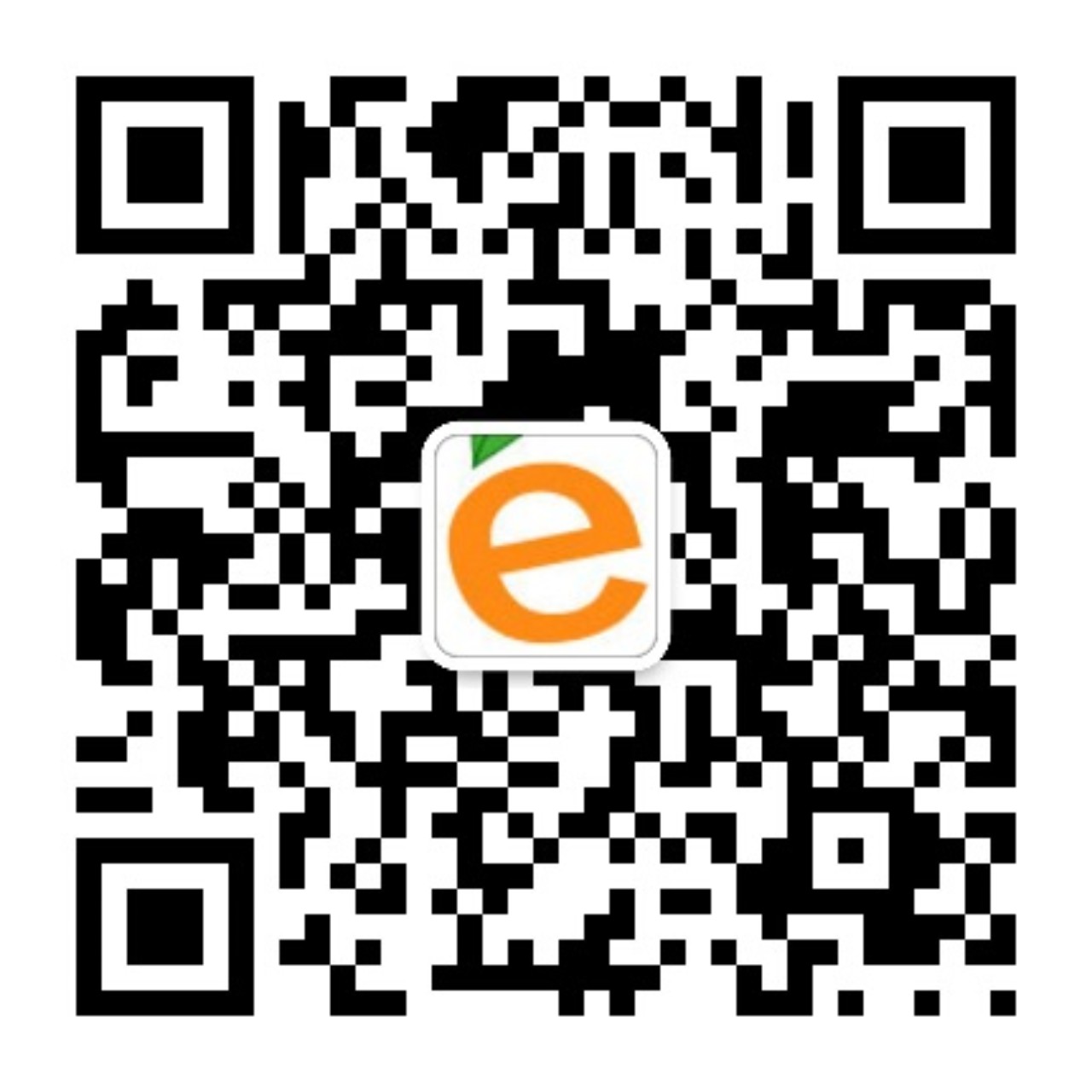 扫一扫，添加牡丹江教育云服务----微信公众服务平台二维码
围绕教育教学开展平台应用——家长手机端软件--二维码
家长教育云空间注意事项
1、家长云空间账号注册
云空间账号注册，需要添加家长姓名、电话号、邮箱、学生国网学籍号。
（教育云空间一名家长只对应一名学生的国网学籍号）
2、家长忘记密码
家长忘记密码可以通过注册云空间账号时填写的邮箱找回密码。
3、家长云空间登陆不上去
如果家长用手机软件教讯通登陆不上去，先上网页端看看
能不能正常登陆上云空间，如果网页端登陆不上去的话，
看看有什么错误提示，按照提示登陆云空间账号。
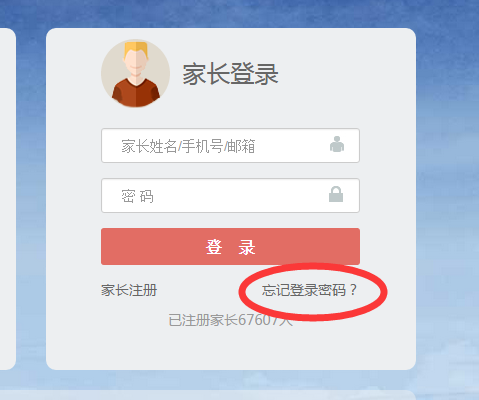 围绕教育教学开展平台应用——家长手机端软件--二维码
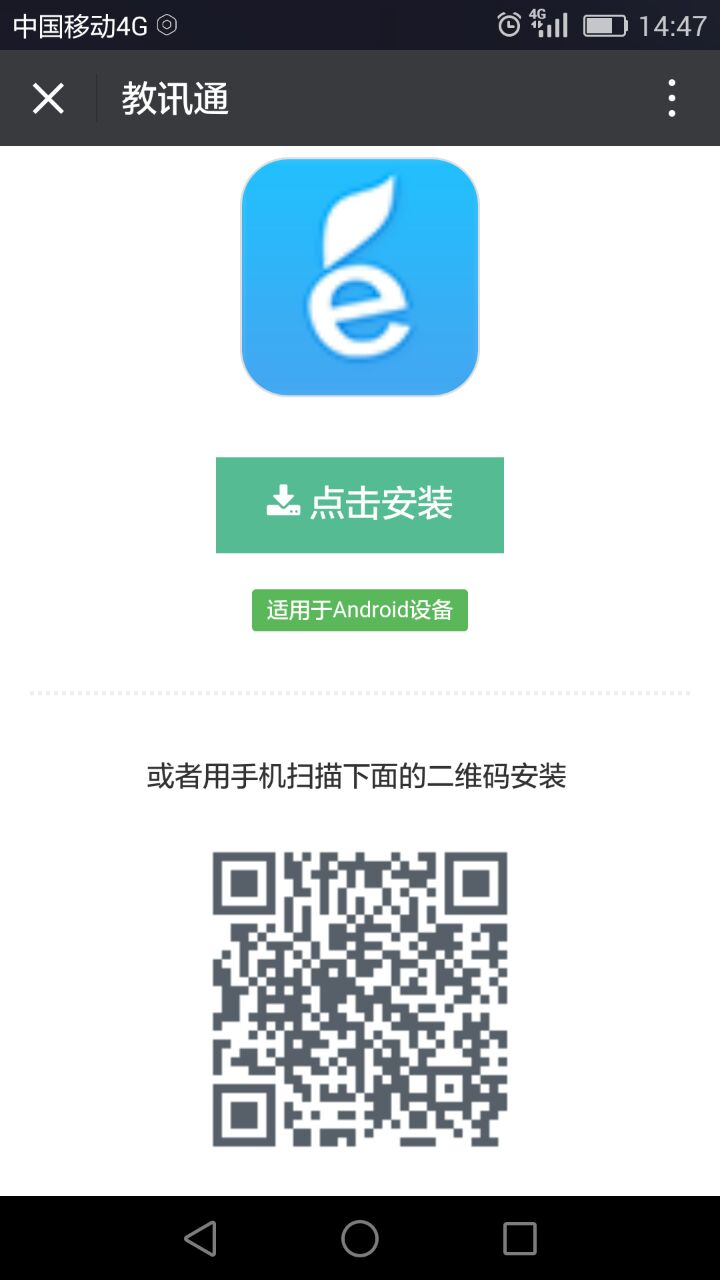 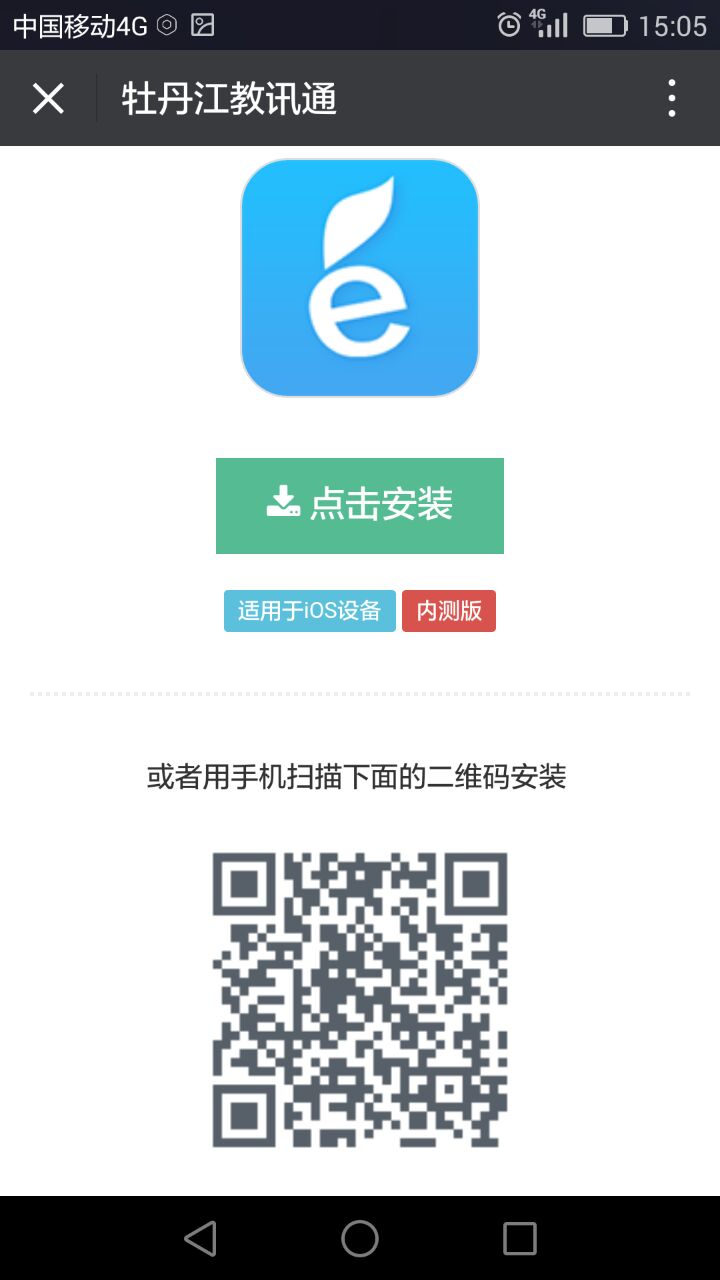 IOS版
安卓版
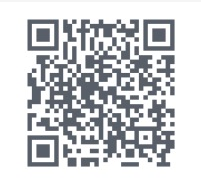 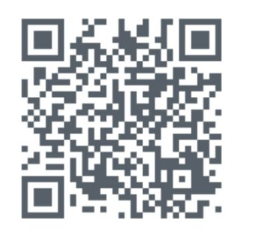 围绕教育教学开展平台应用——微信公众服务平台——班级圈
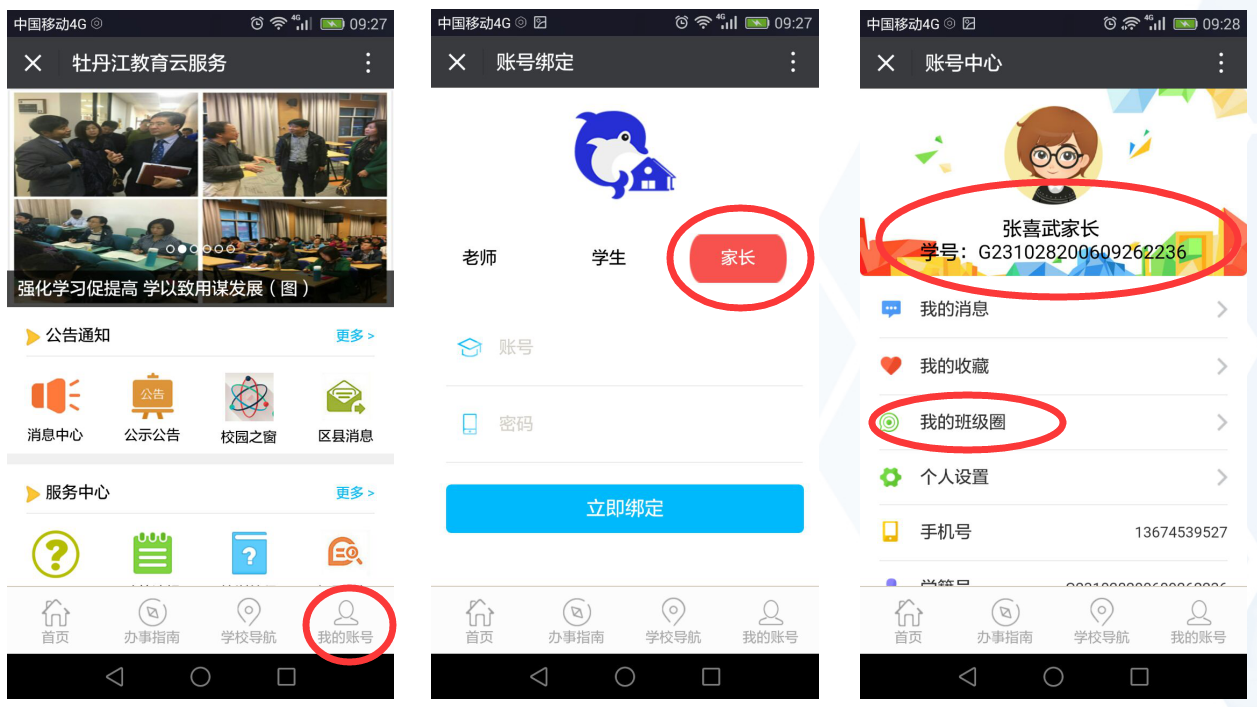 绑定云空间账号
围绕教育教学开展平台应用——微信公众服务平台——班级圈
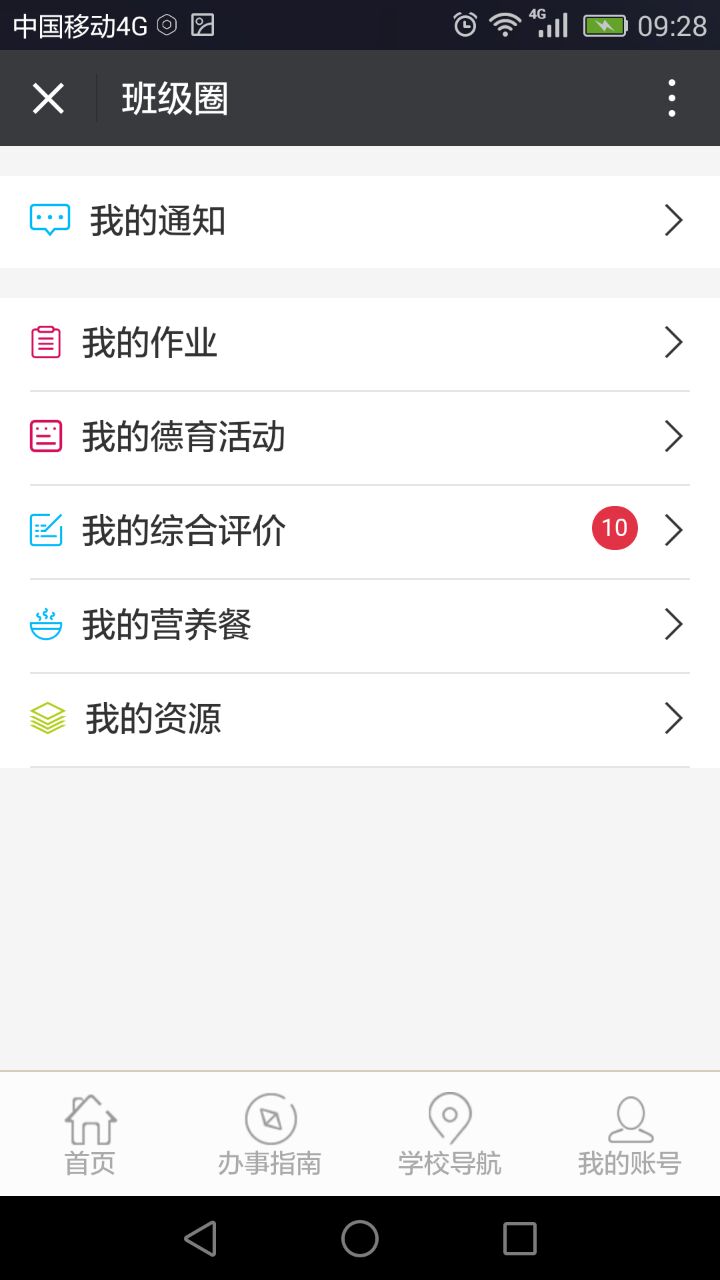 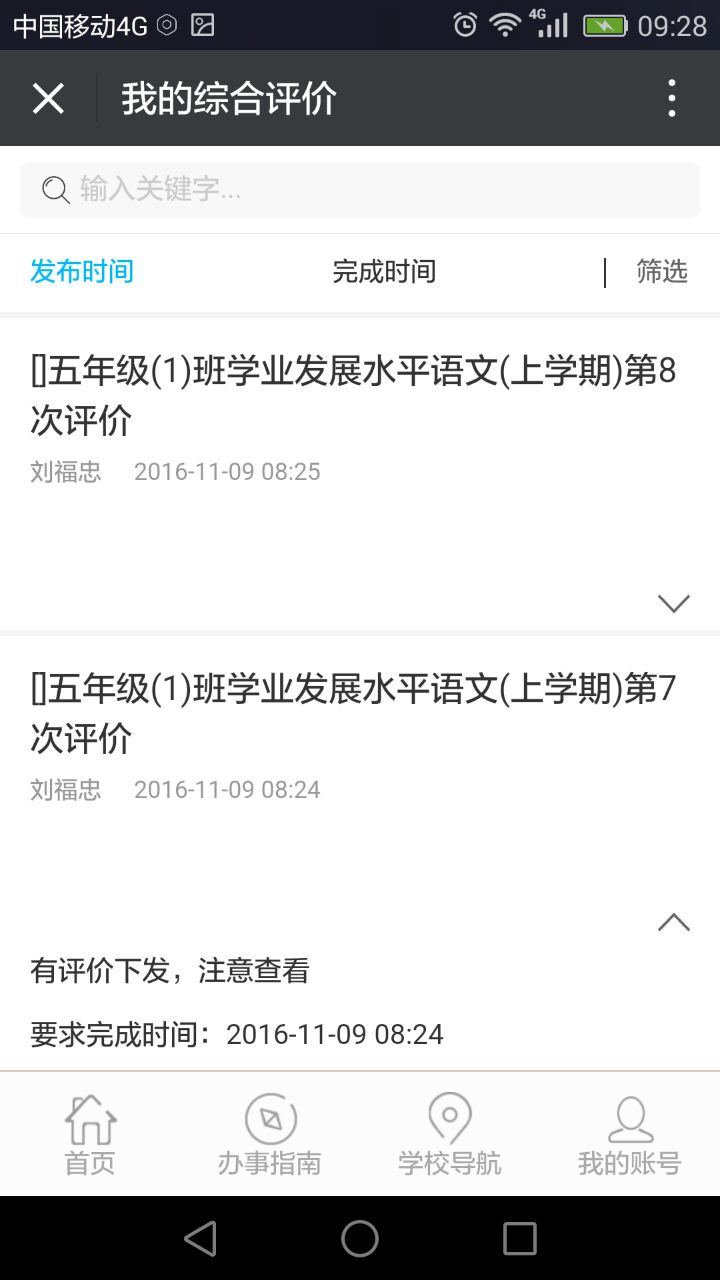 查看班级圈通知
围绕教育教学开展平台应用——家长手机端软件--二维码
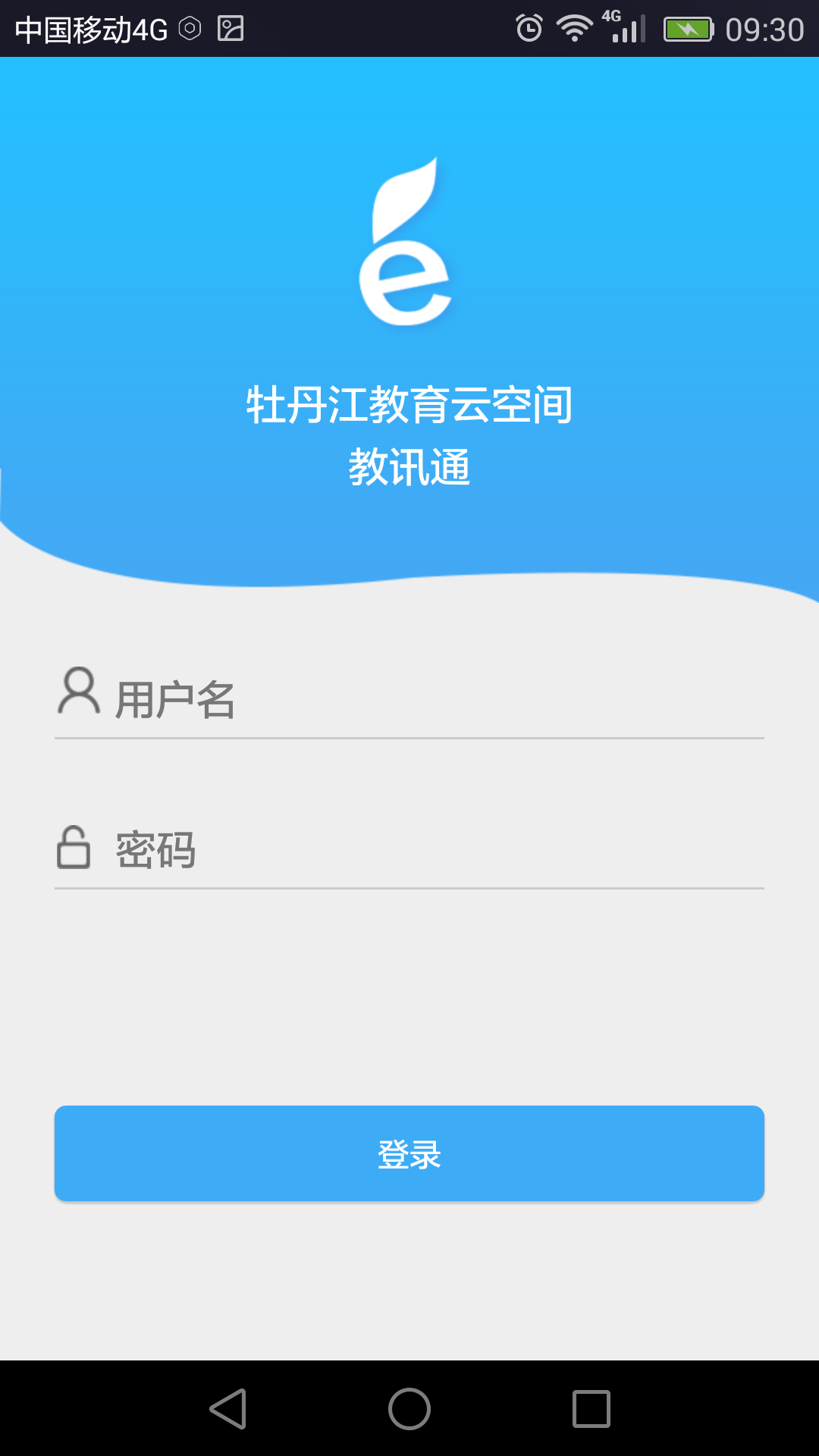 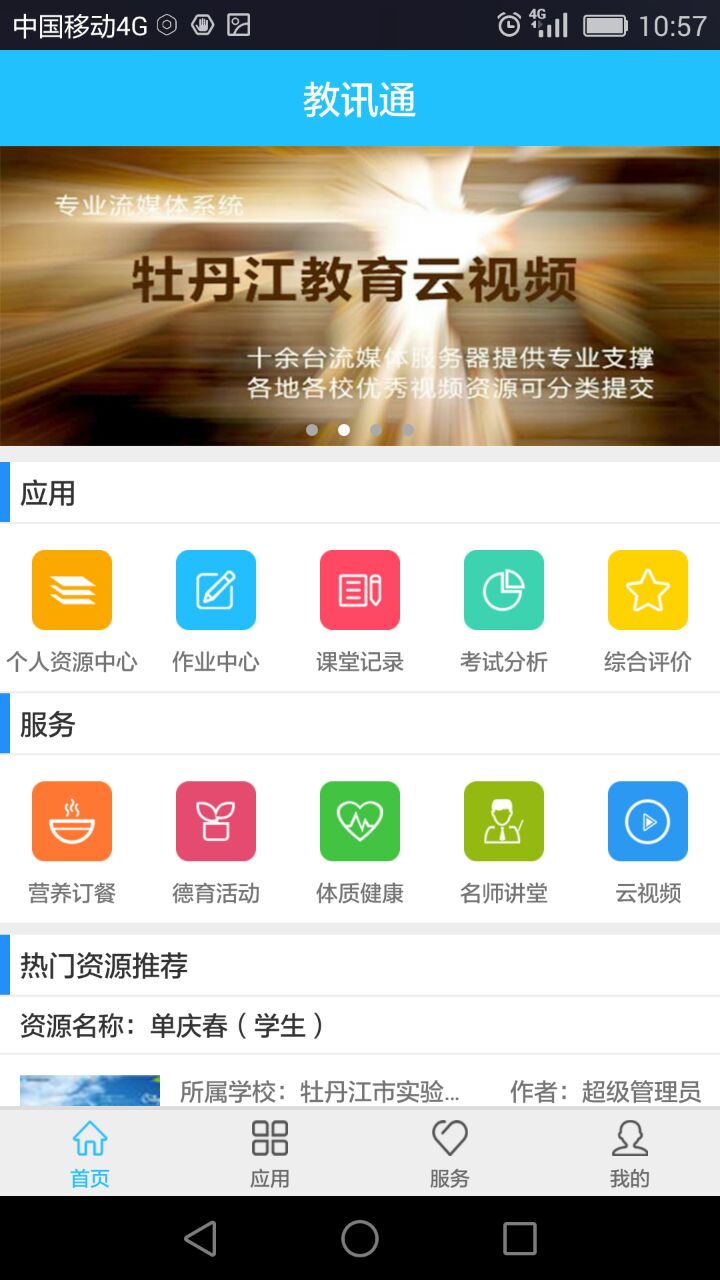 手机端云空间登陆界面
围绕家校互动、社会服务开展平台应用——教育云空间
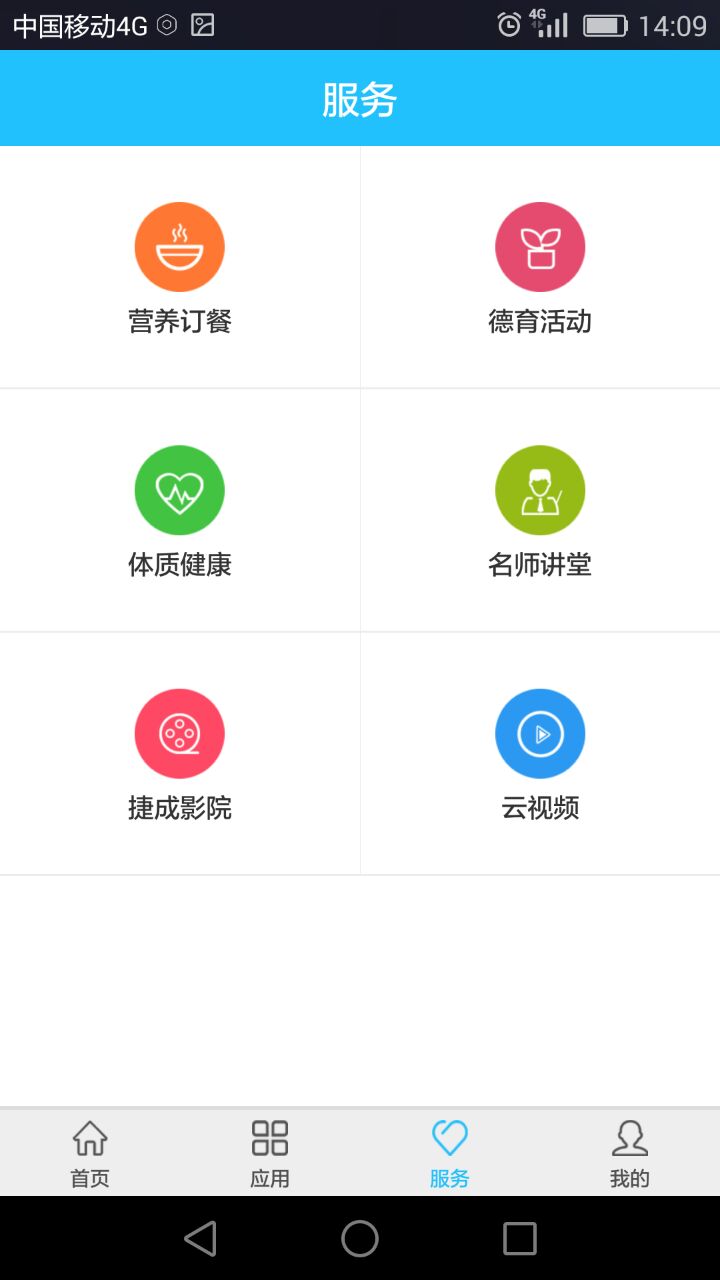 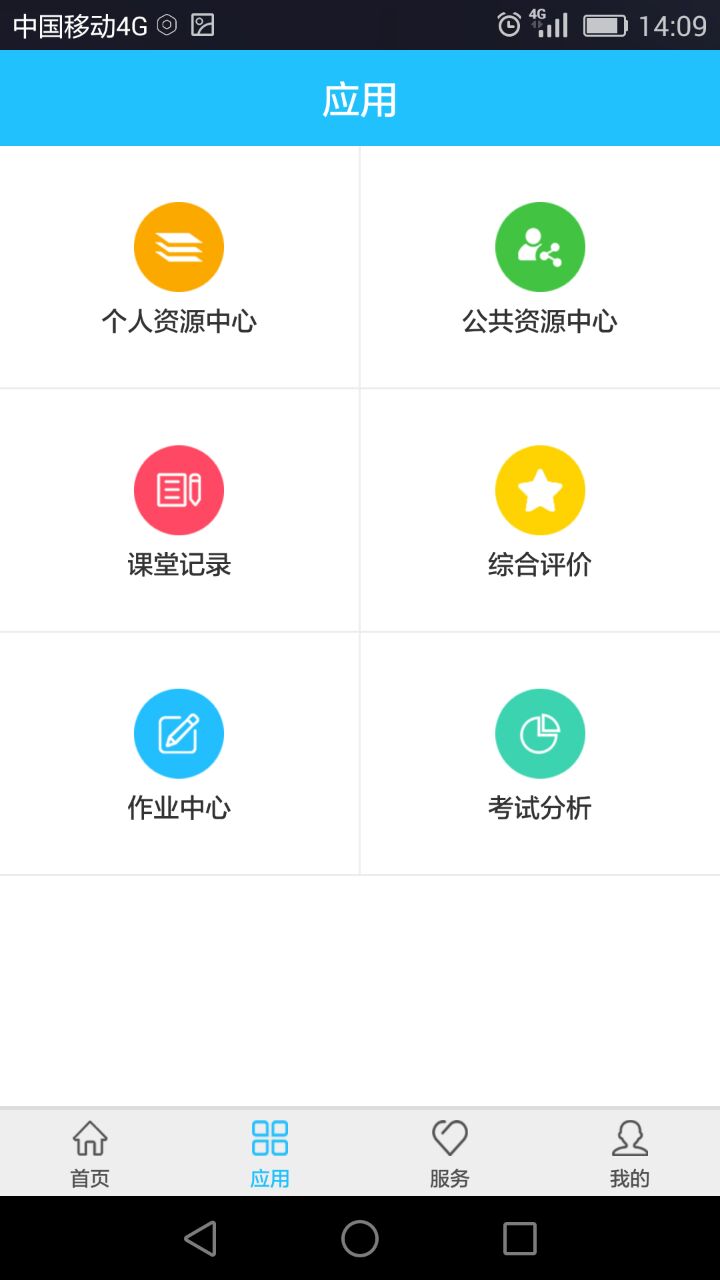 手机端云空间界面
围绕家校互动、社会服务开展平台应用——个人资源中心
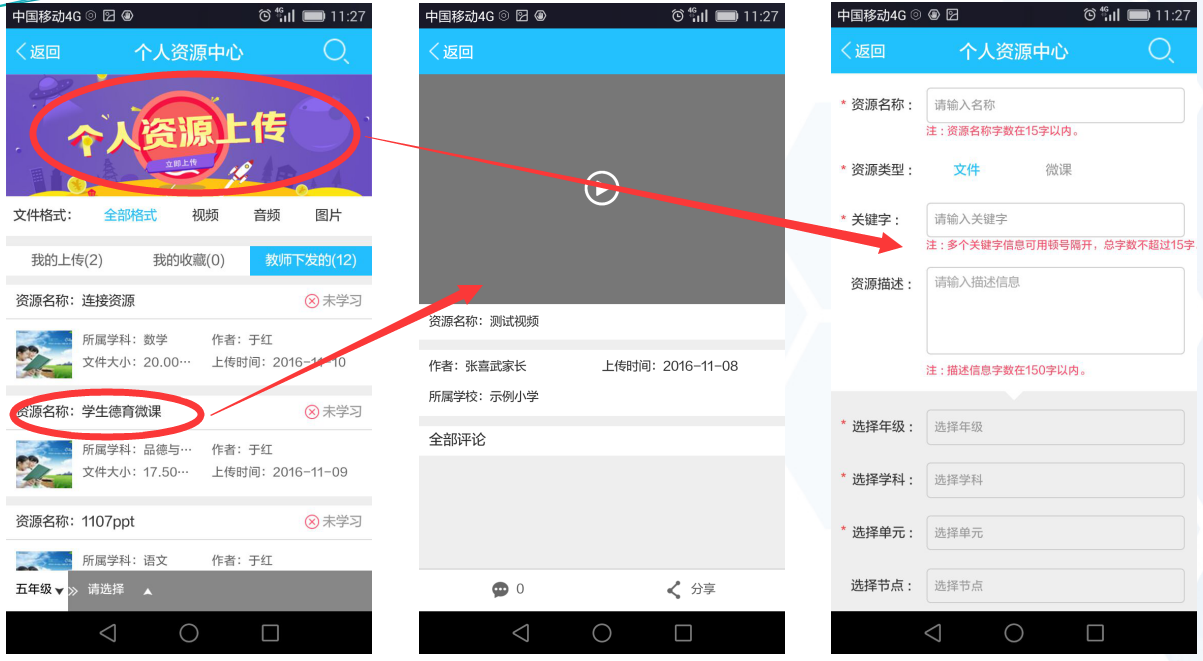 个人资源中心
围绕家校互动、社会服务开展平台应用——微信公众服务平台
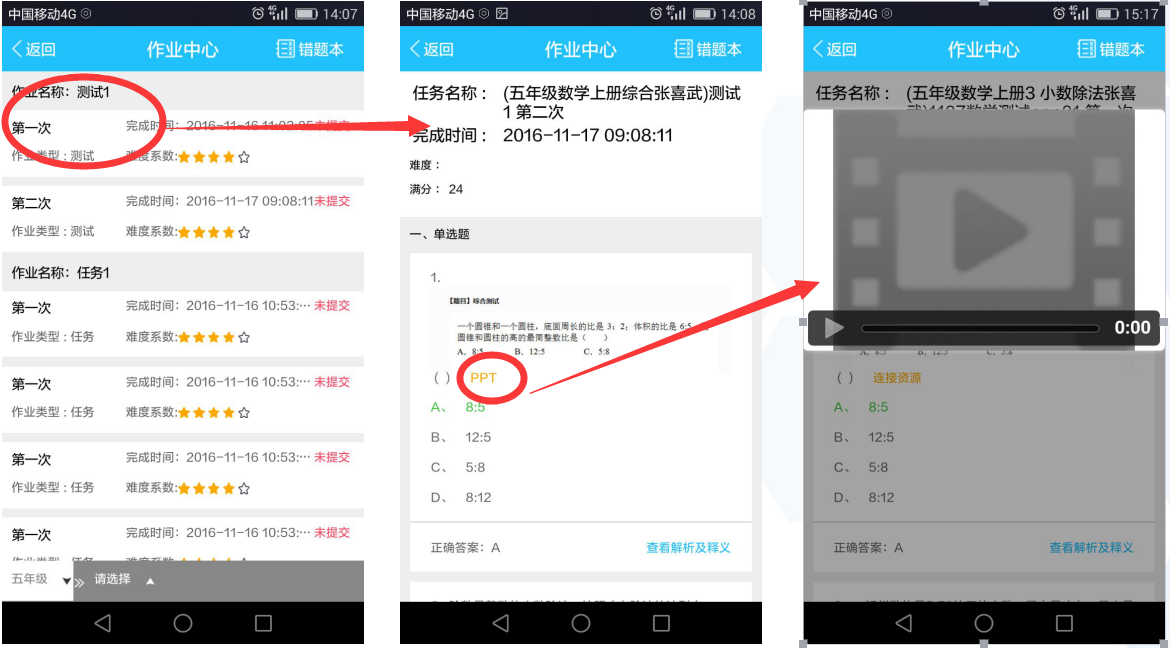 作业中心
围绕家校互动、社会服务开展平台应用——公共资源中心和综合评价
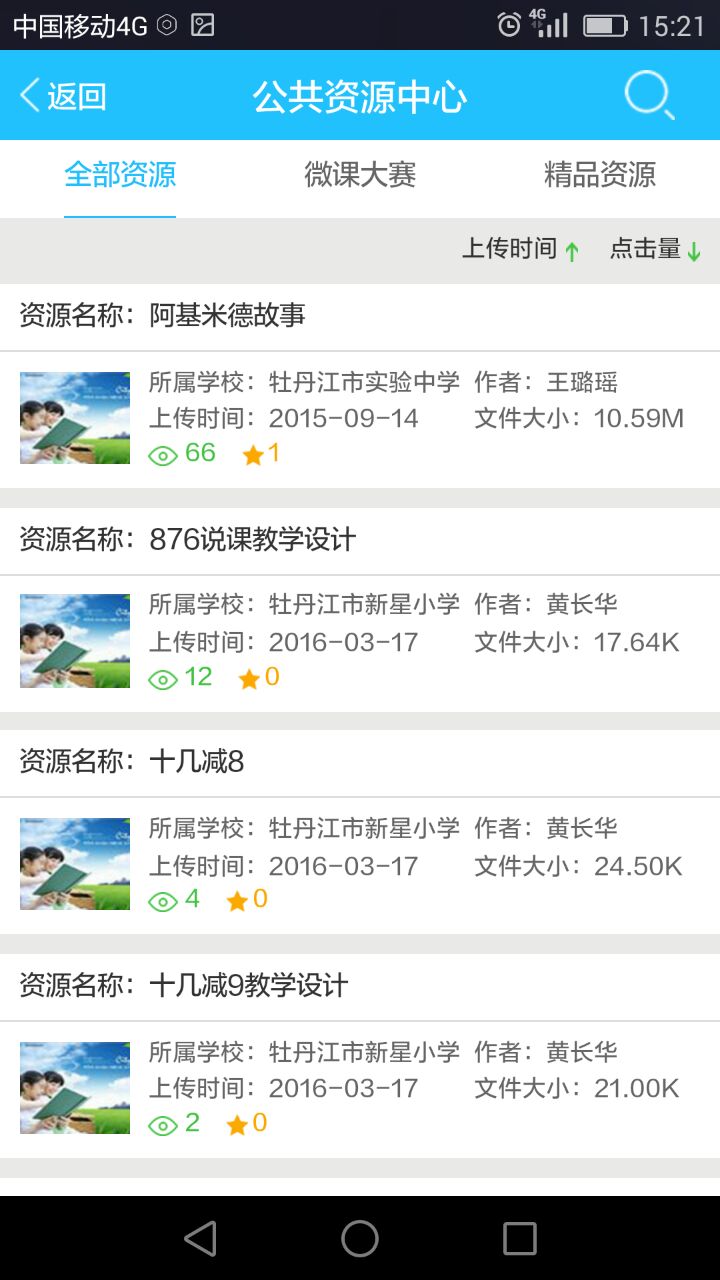 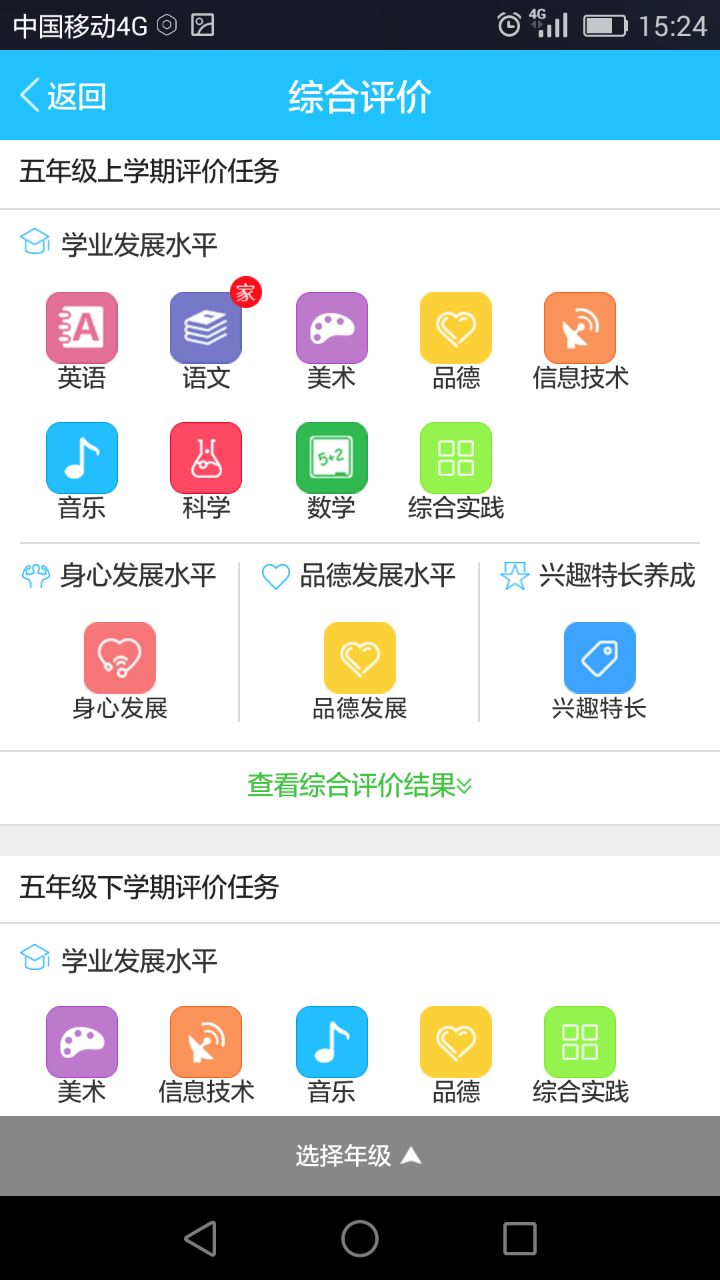 公共资源中心和综合评价
围绕家校互动、社会服务开展平台应用——课堂记录
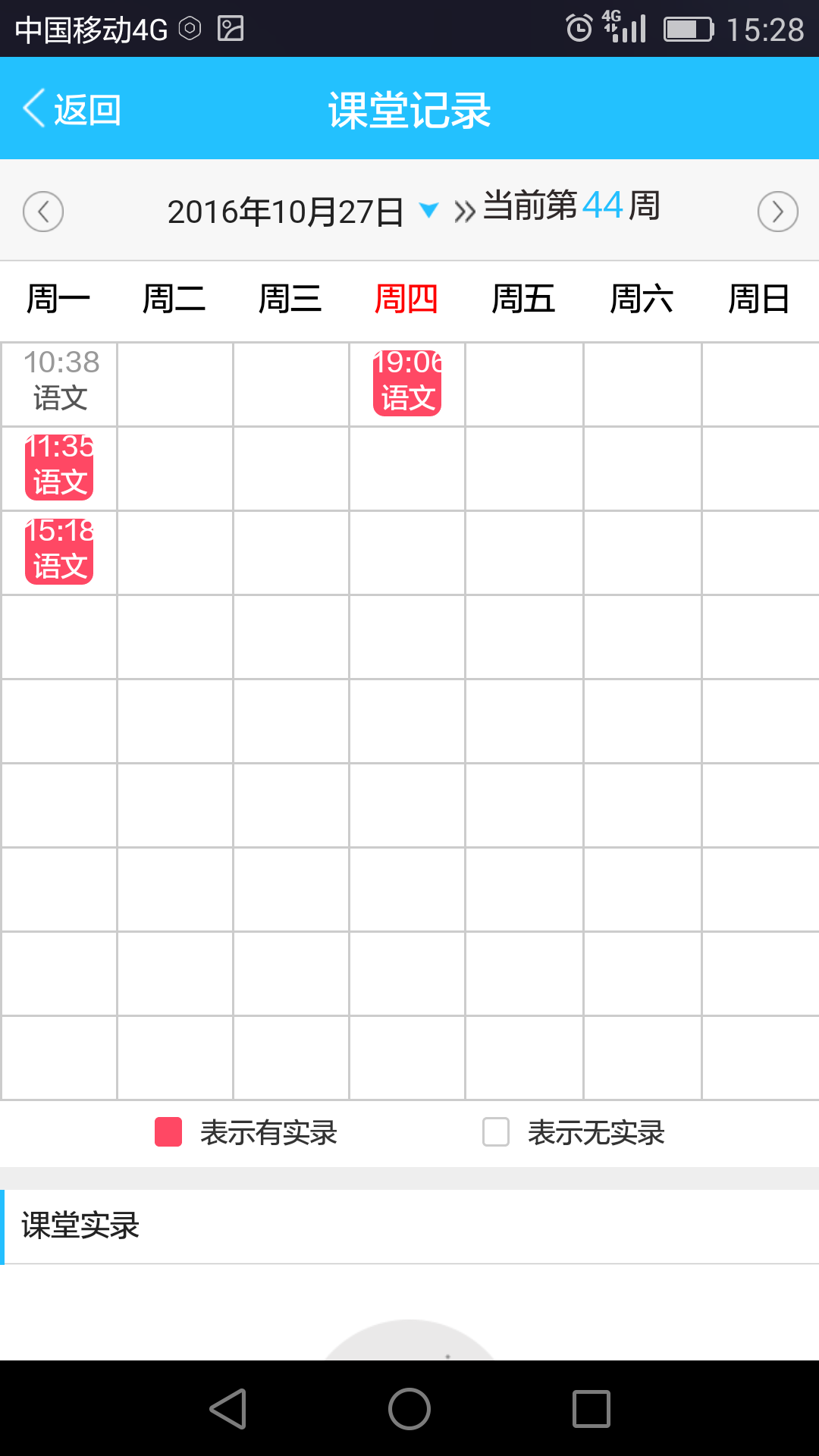 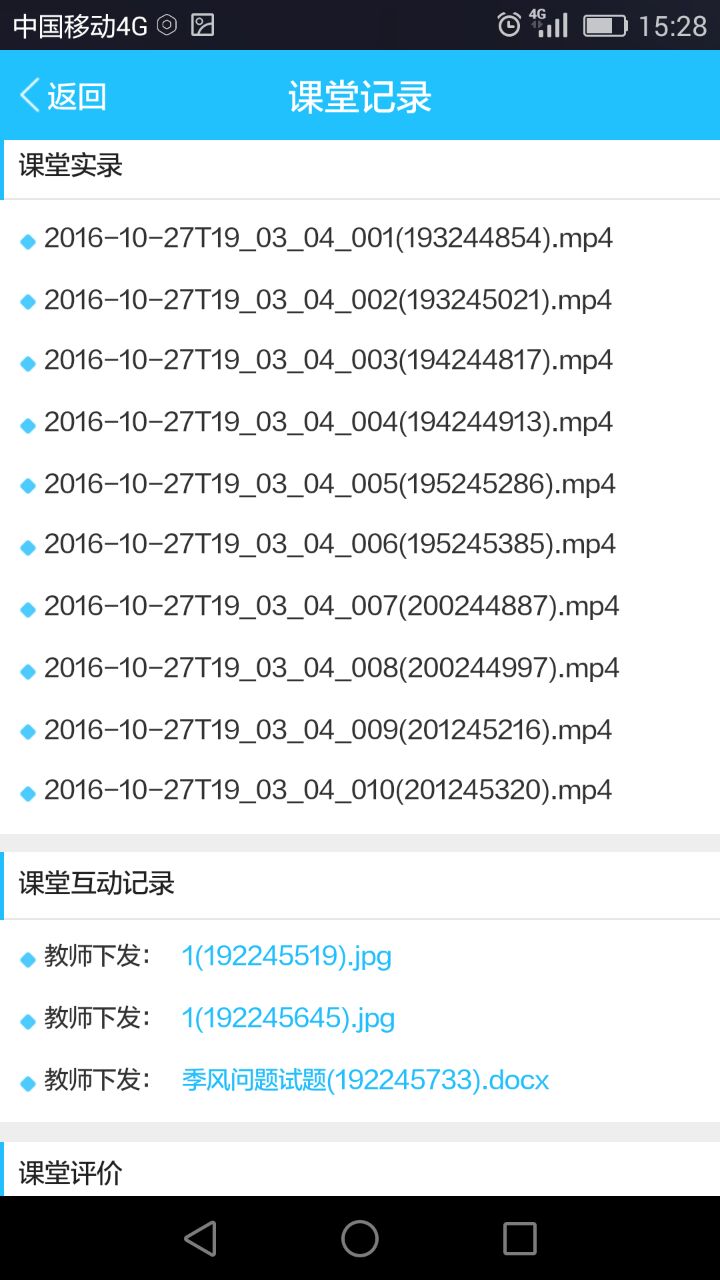 课堂记录
围绕家校互动、社会服务开展平台应用——学情分析
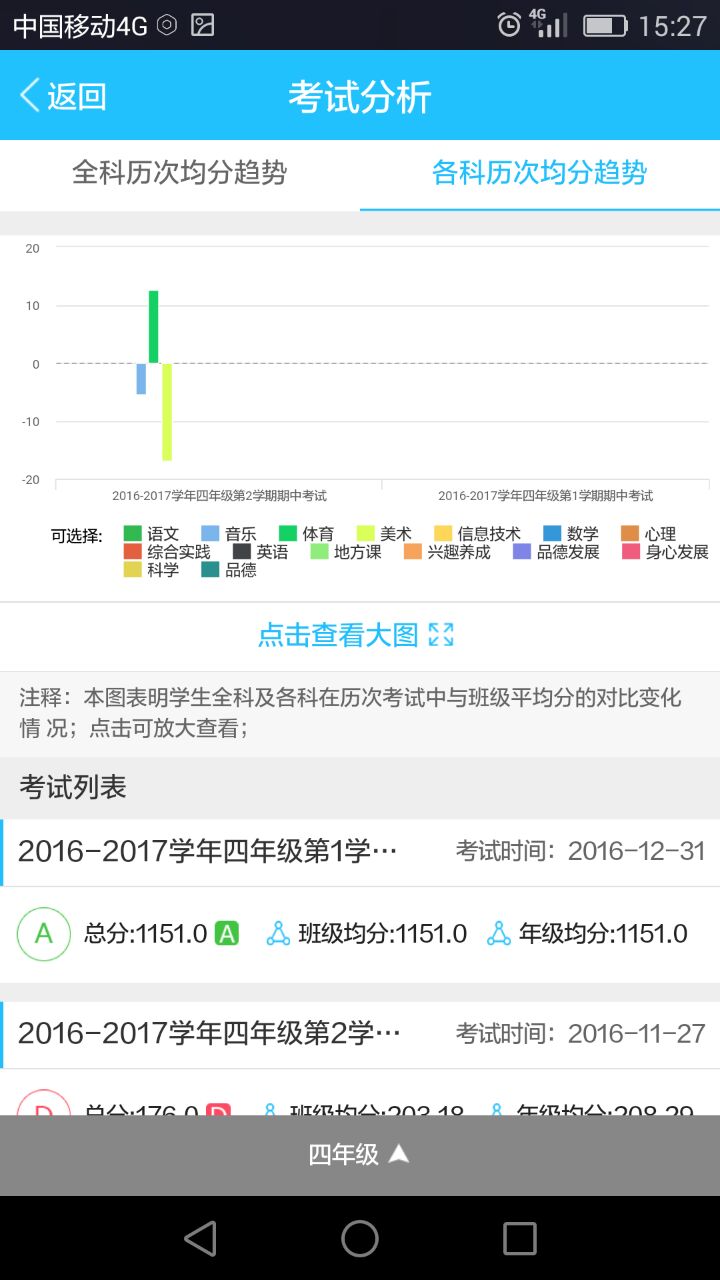 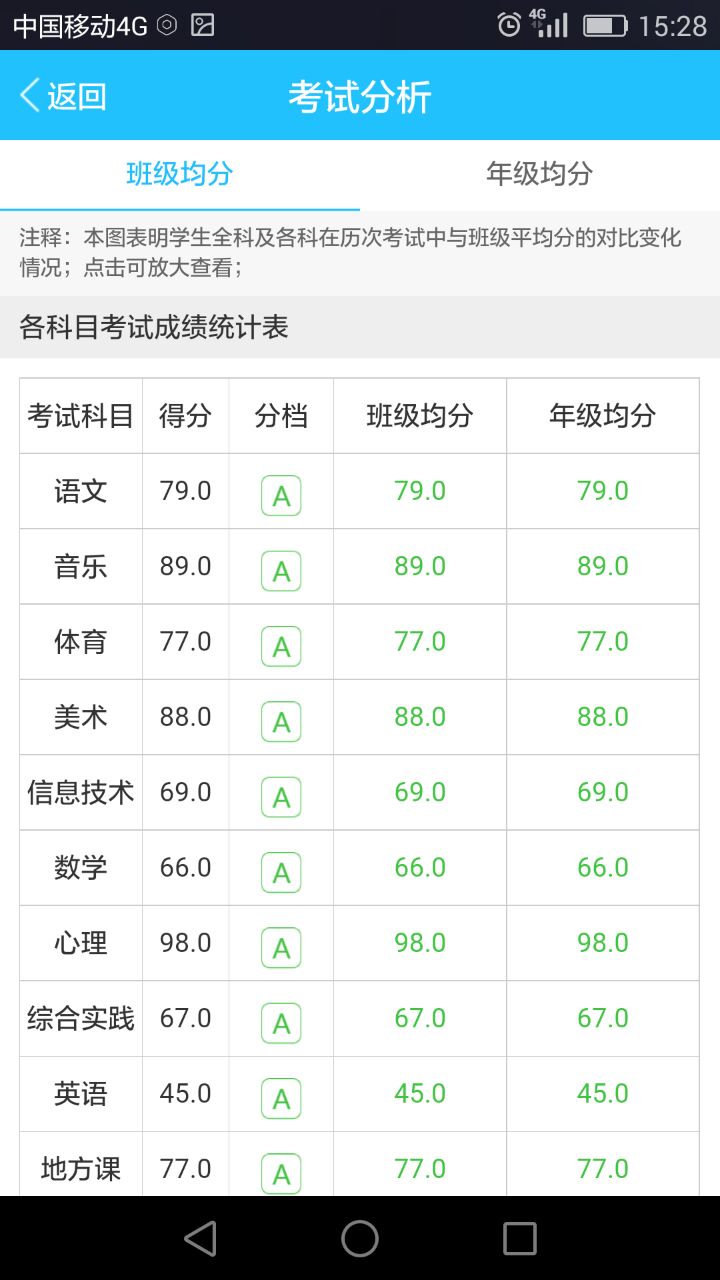 考试分析
围绕家校互动、社会服务开展平台应用——营养订餐
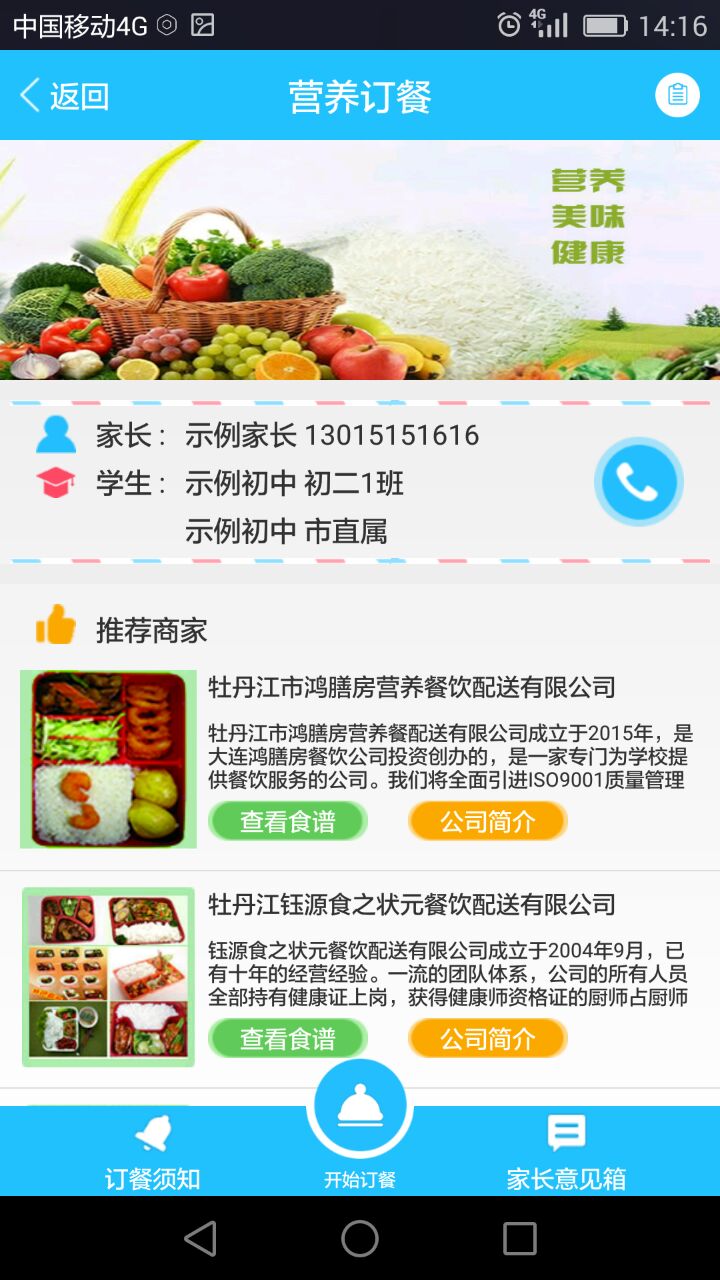 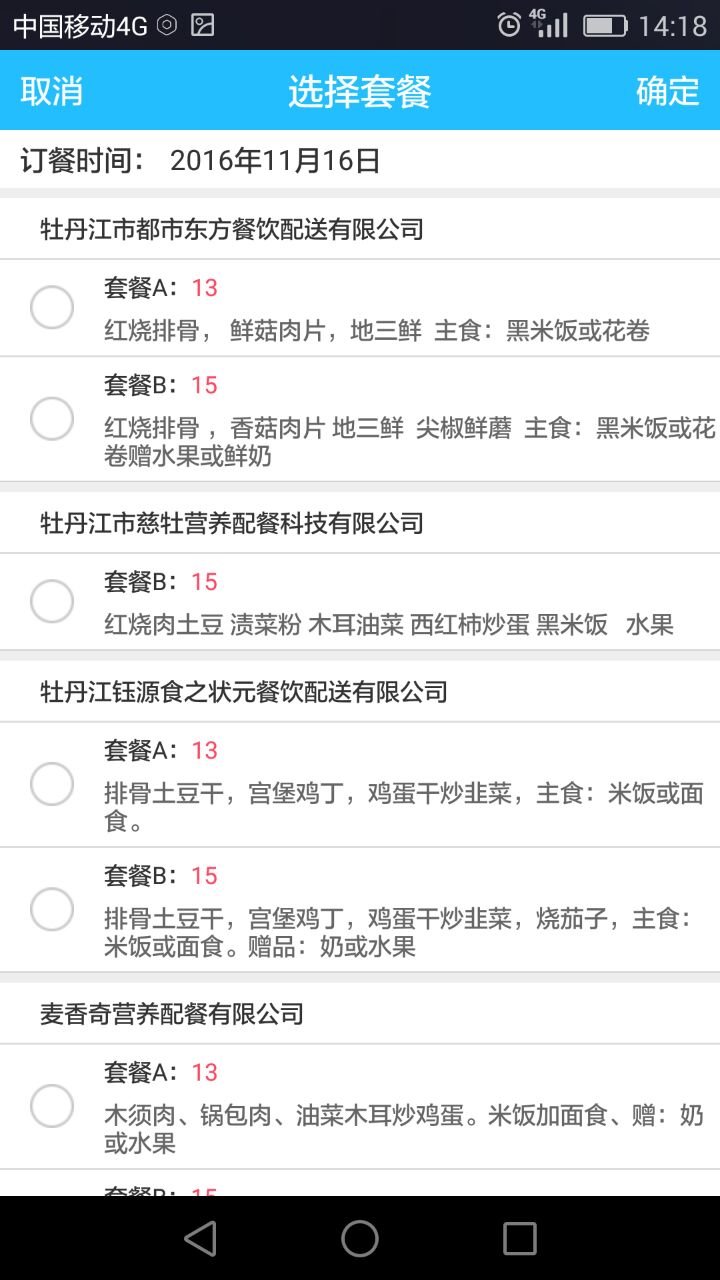 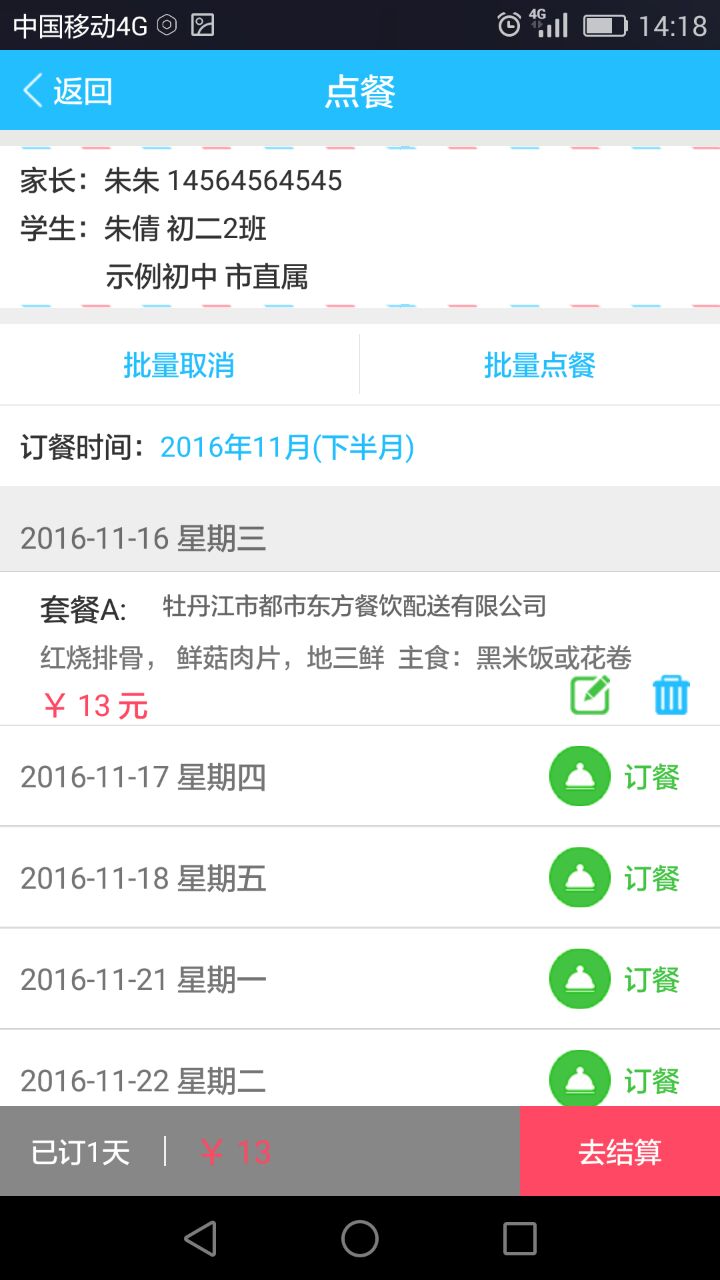 营养订餐
围绕家校互动、社会服务开展平台应用——德育活动
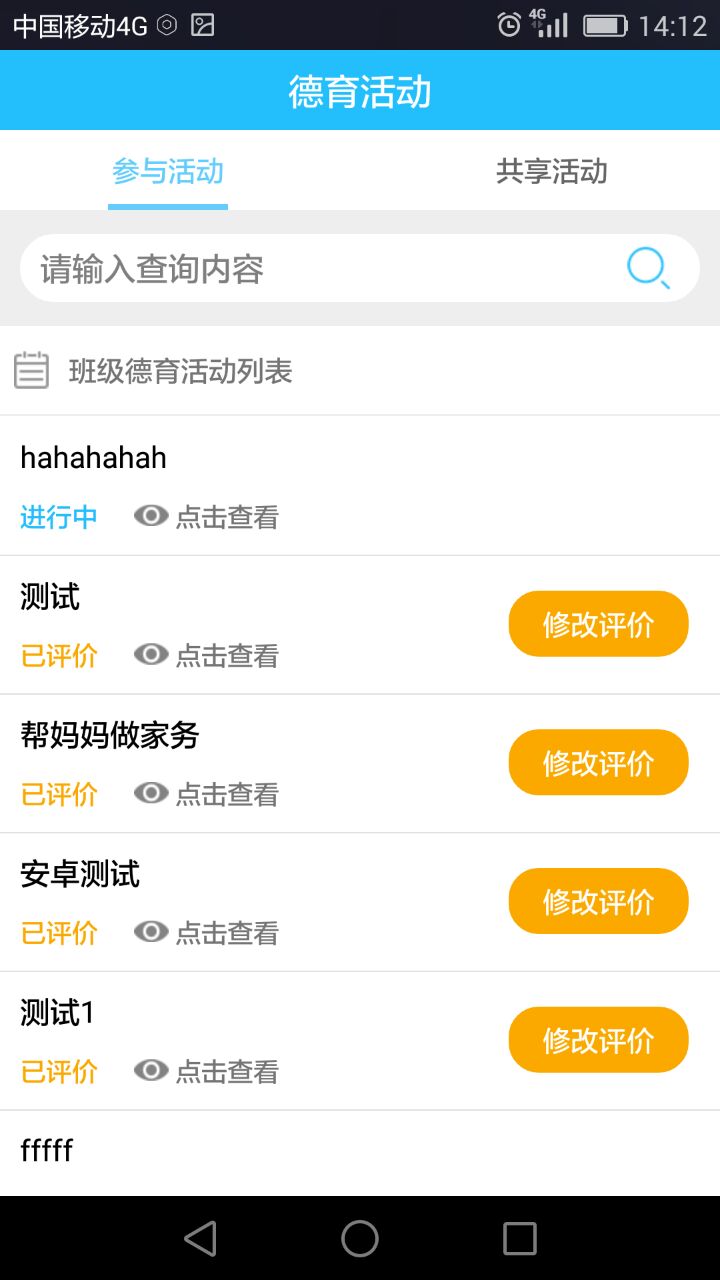 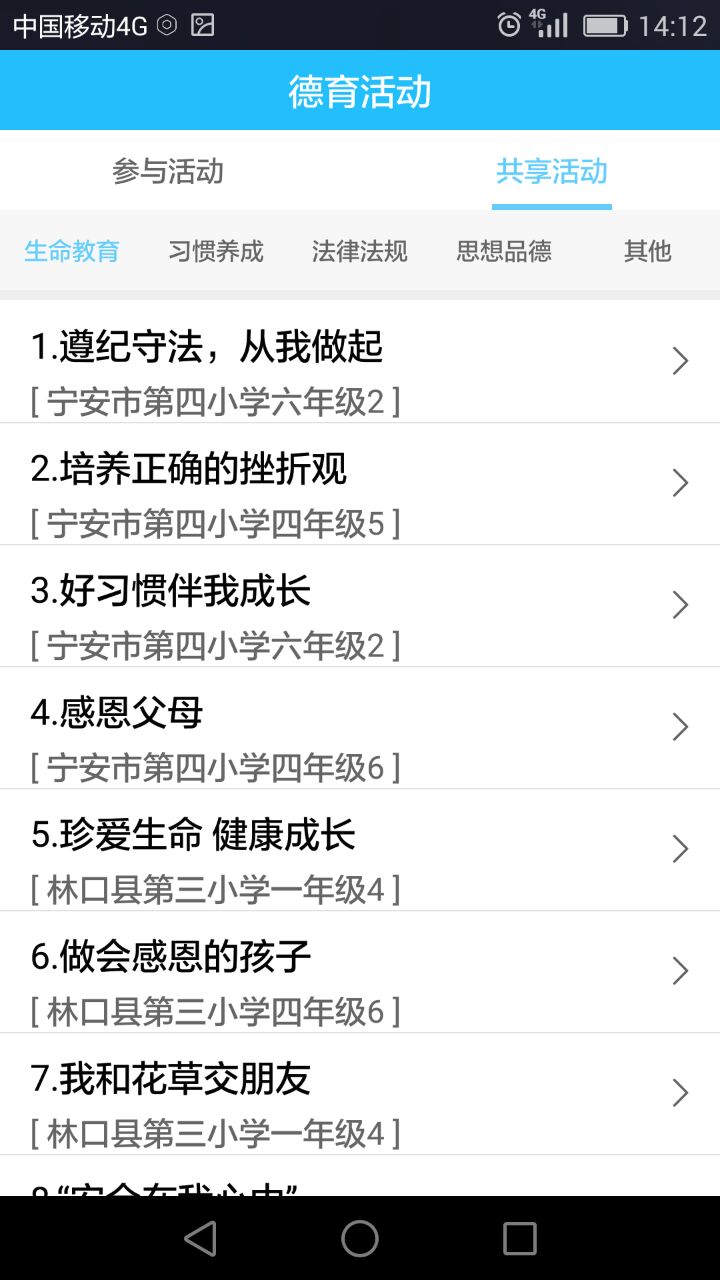 德育活动
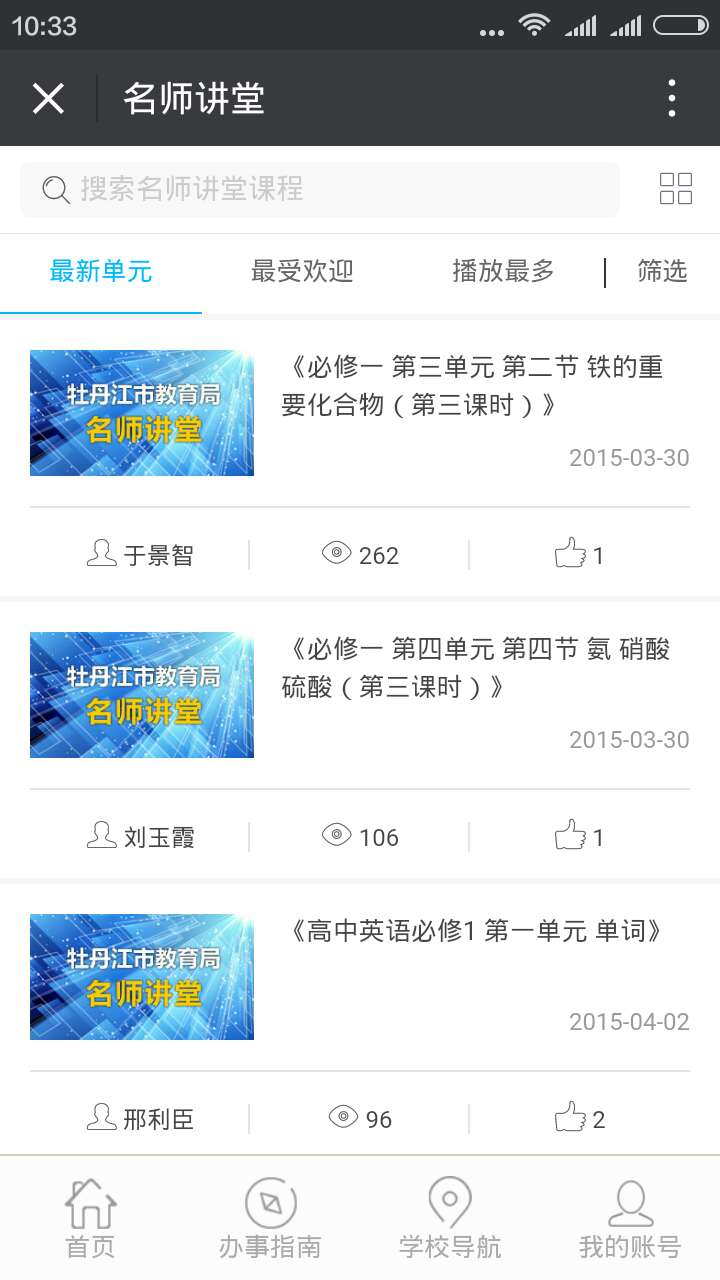 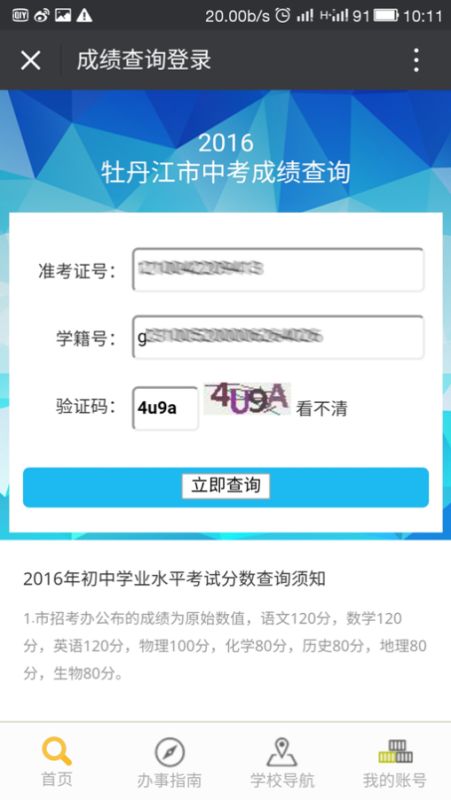 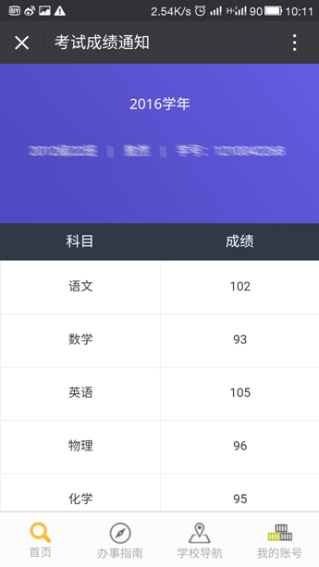 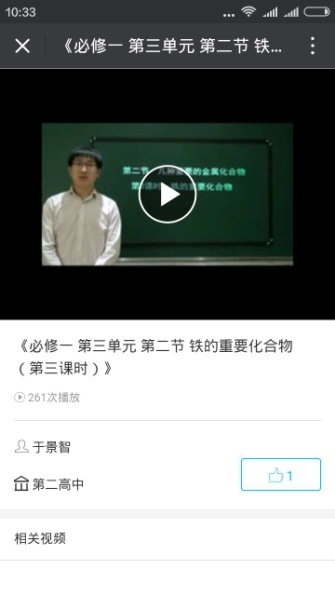 围绕家校互动、社会服务开展平台应用---微信公众服务平台---名师讲堂、中考成绩自动推送、微课大赛投票系统等
中考成绩查询
名师讲堂
家长手机端云空间使用群
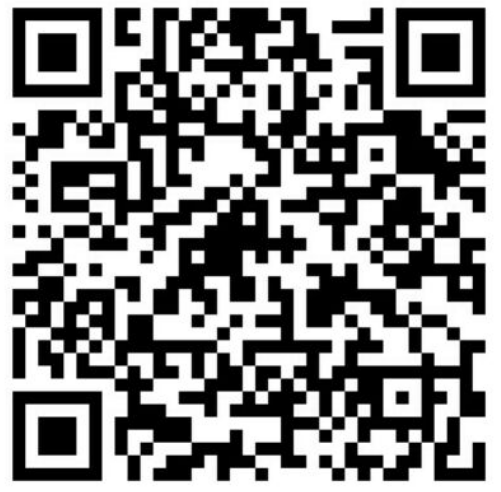